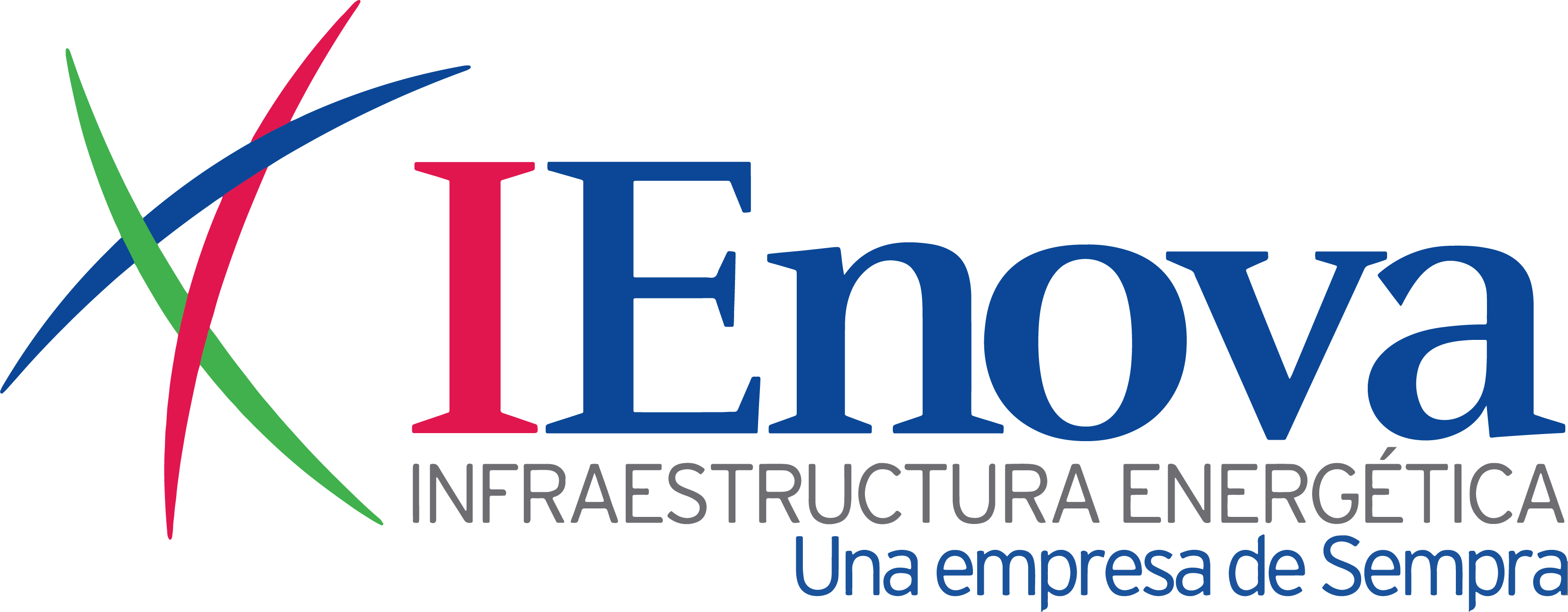 Recomendaciones de Seguridad
Robo de identidad
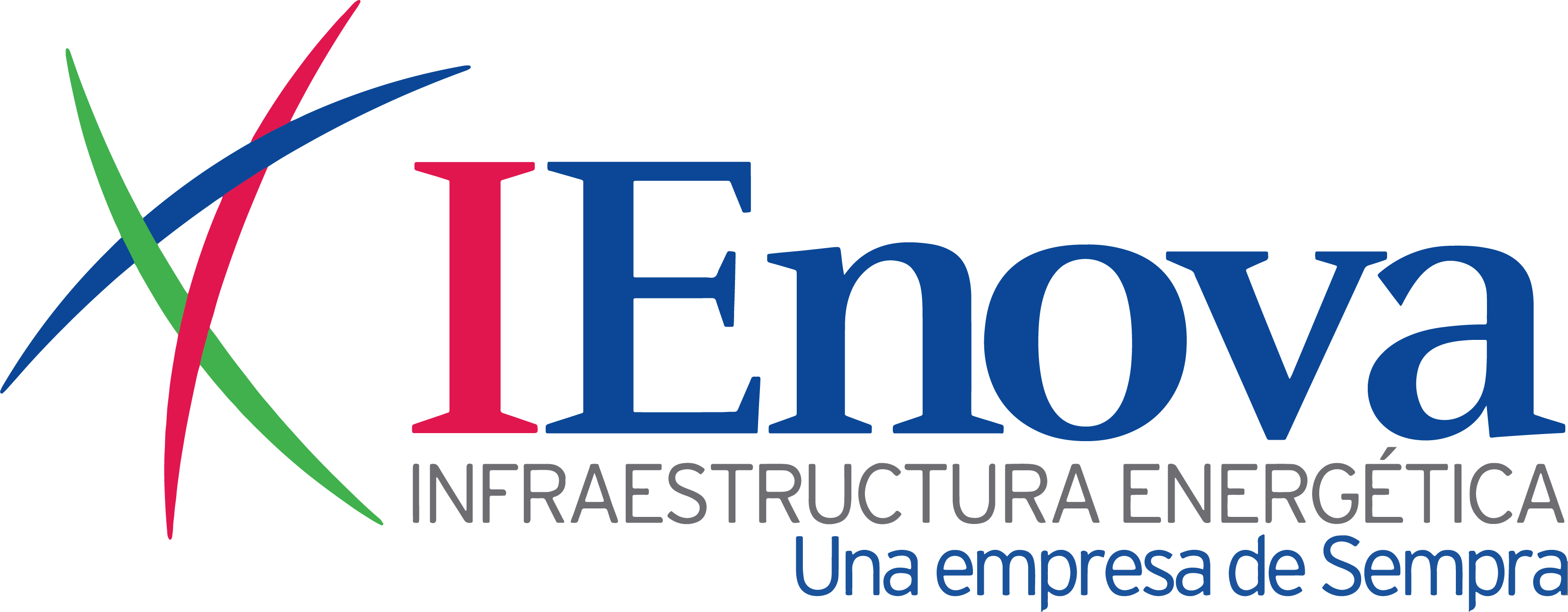 Robo de identidad
Es la apropiación de la identidad de una  persona, para hacerse pasar por ella, asumir su identidad frente a terceros públicos o privados, a fin de obtener ciertos recursos o beneficios a su  nombre.

Los métodos más comunes para el robo de  identidad:
Aquellos que se realizan de forma tradicional, sin acceso a internet.
Los que sin acceso a internet se apoyan de alguna  herramienta tecnológica.
y los que se realizan con acceso a internet.
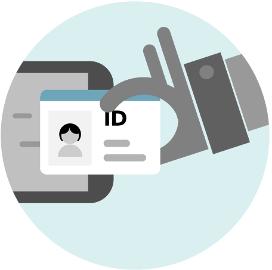 Tu identidad es una de las cosas más importantes que posees, por lo tanto, debes  saber cómo protegerla.
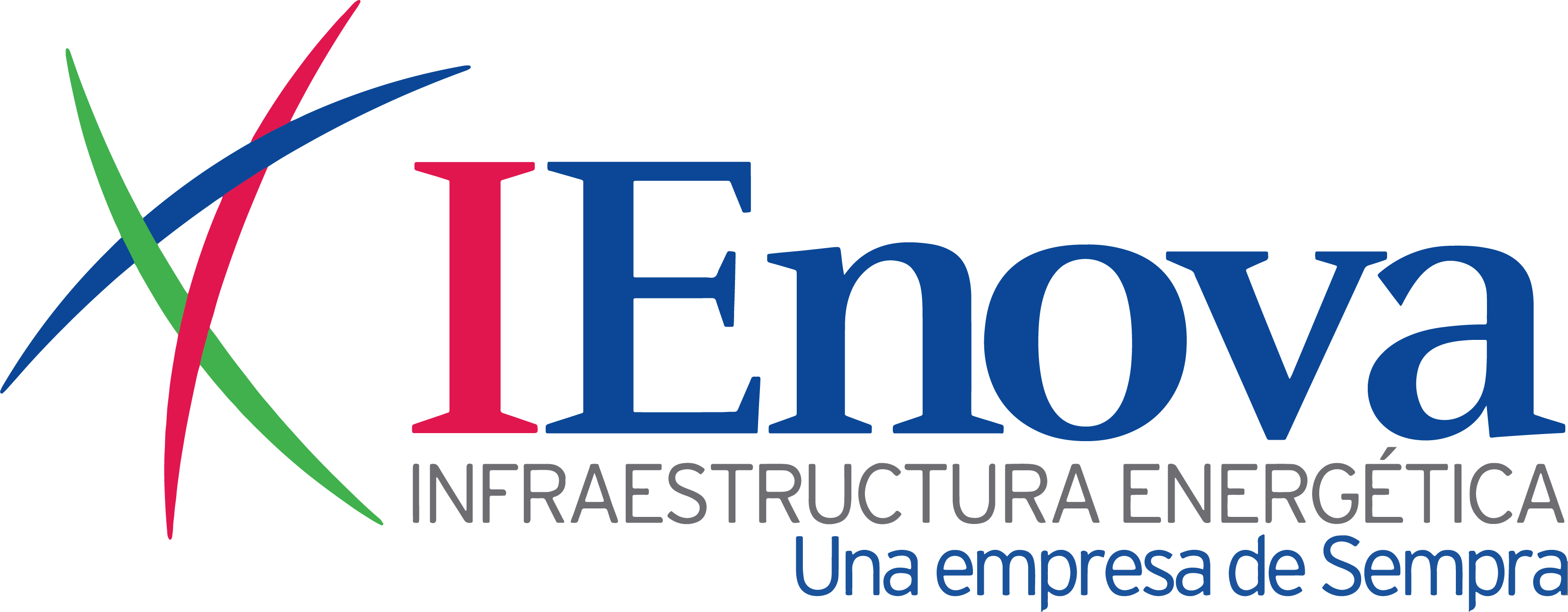 Datos personales
Los datos personales son cualquier información relativa a la persona, que la identifica o hace identificable.
Es la información que nos describe, que nos da identidad, nos caracteriza y diferencia de otros individuos.
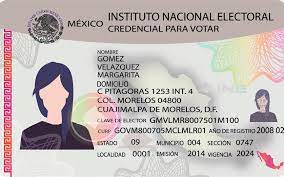 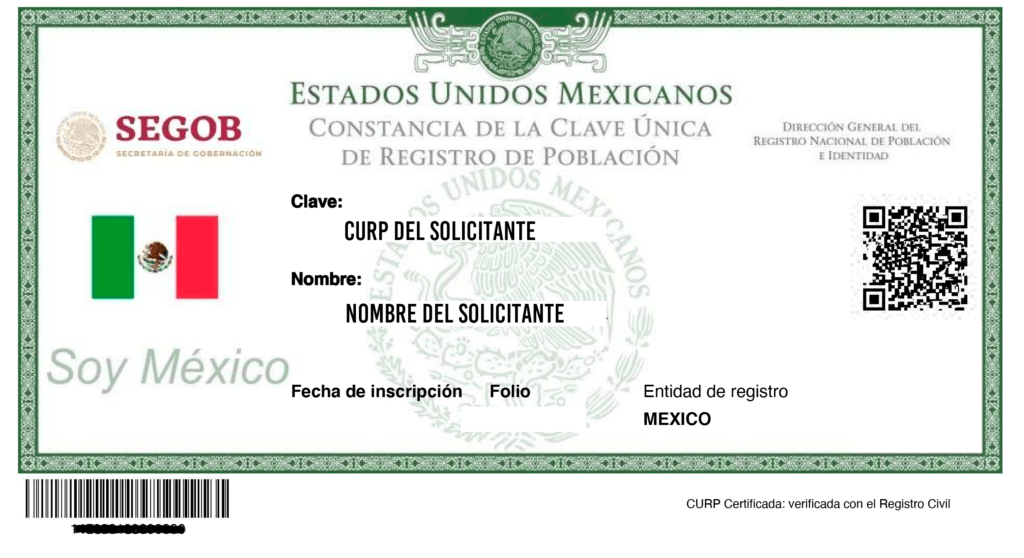 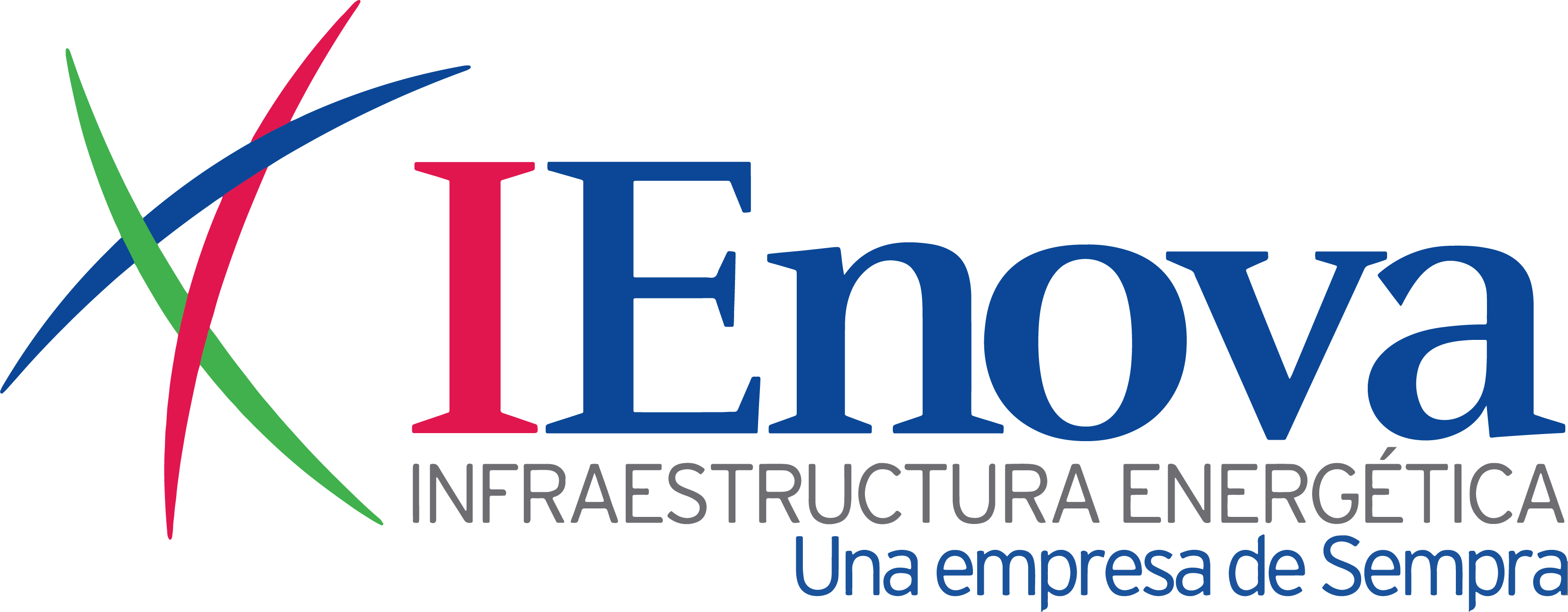 Robo de identidad
El robo de identidad tiene consecuencias graves que pueden requerir de tiempo  y recursos económicos para resolverse. Por lo general, a las víctimas les lleva mucho tiempo darse cuenta de que su identidad ha sido robada, y una vez que sucede es muy difícil recuperarla y es común tener problemas futuros.
El uso de fuentes de fácil acceso y ricas en información, como las redes sociales, en las que se puede obtener información sobre una persona, tal como:  nombre, edad, fecha de nacimiento, fotografía, información de tipo familiar,  escolar, laboral, entre otra, facilitando a los delincuentes el robo de identidad.
México se ubica en el 8° lugar en el mundo y en 2do lugar de América Latina por  robo de identidad, según firmas especializadas.
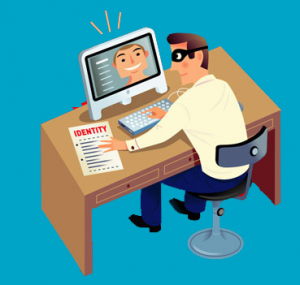 Robo de identidad
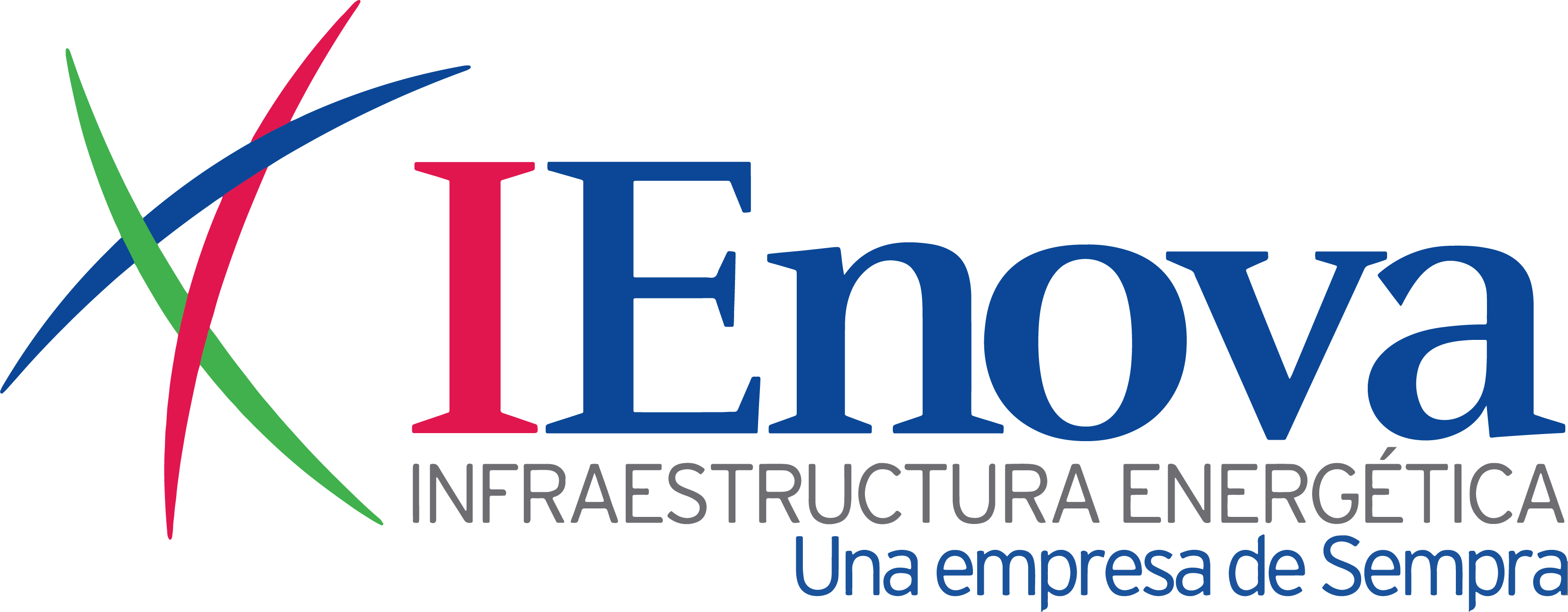 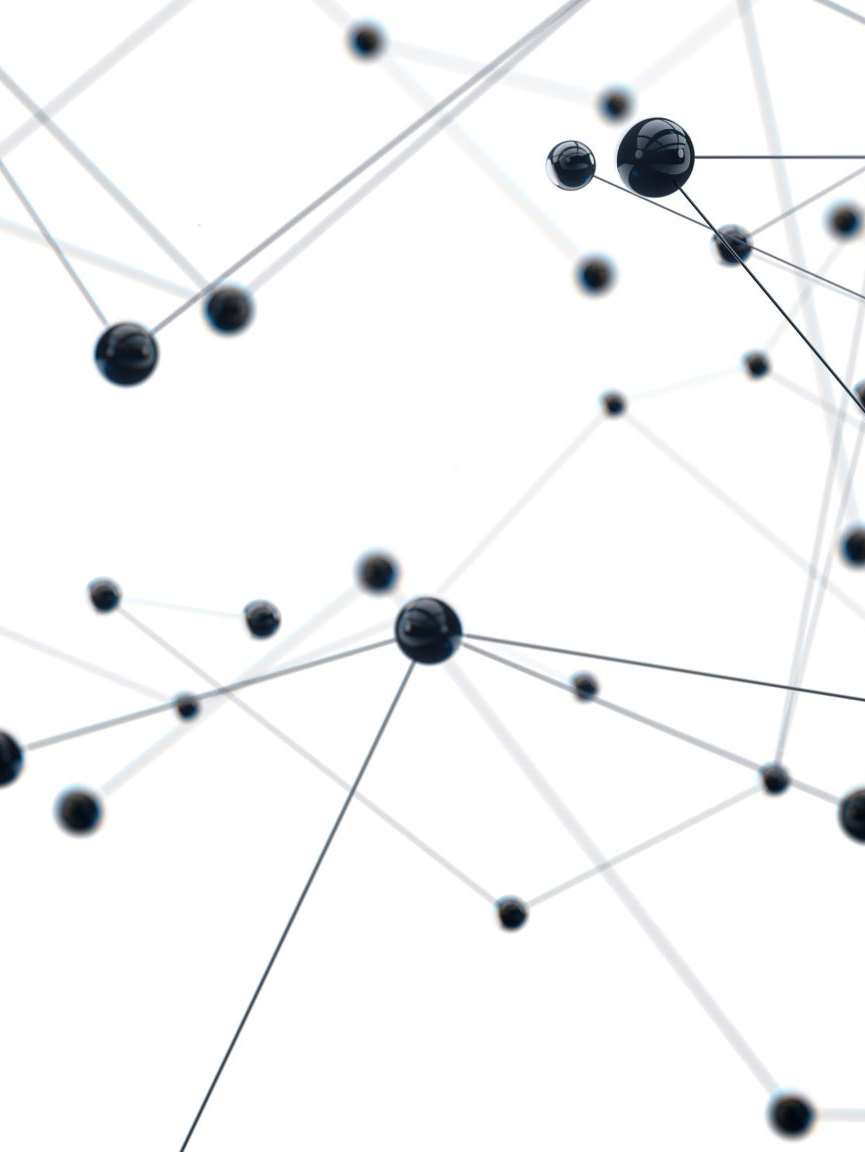 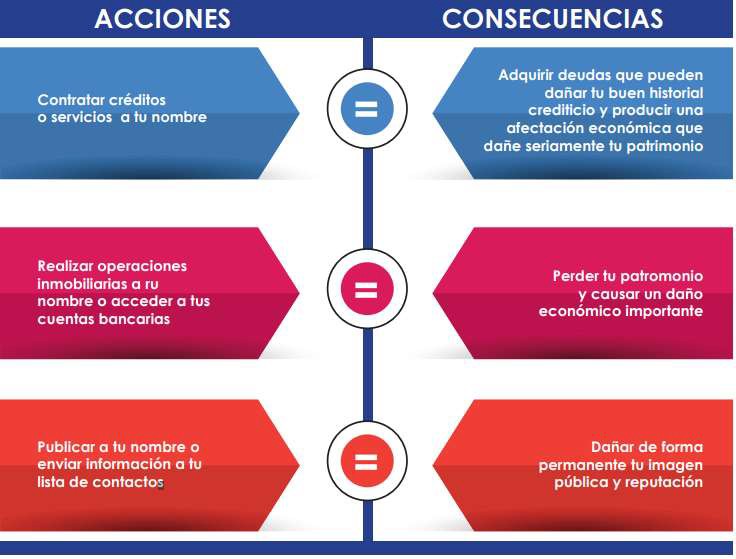 A continuación, se  ejemplifican los tipos  de acciones que llevan  a cabo quienes roban tu  identidad y las  consecuencias de las  mismas para tu  persona:
¿Qué hacer ante el 
robo de identidad?
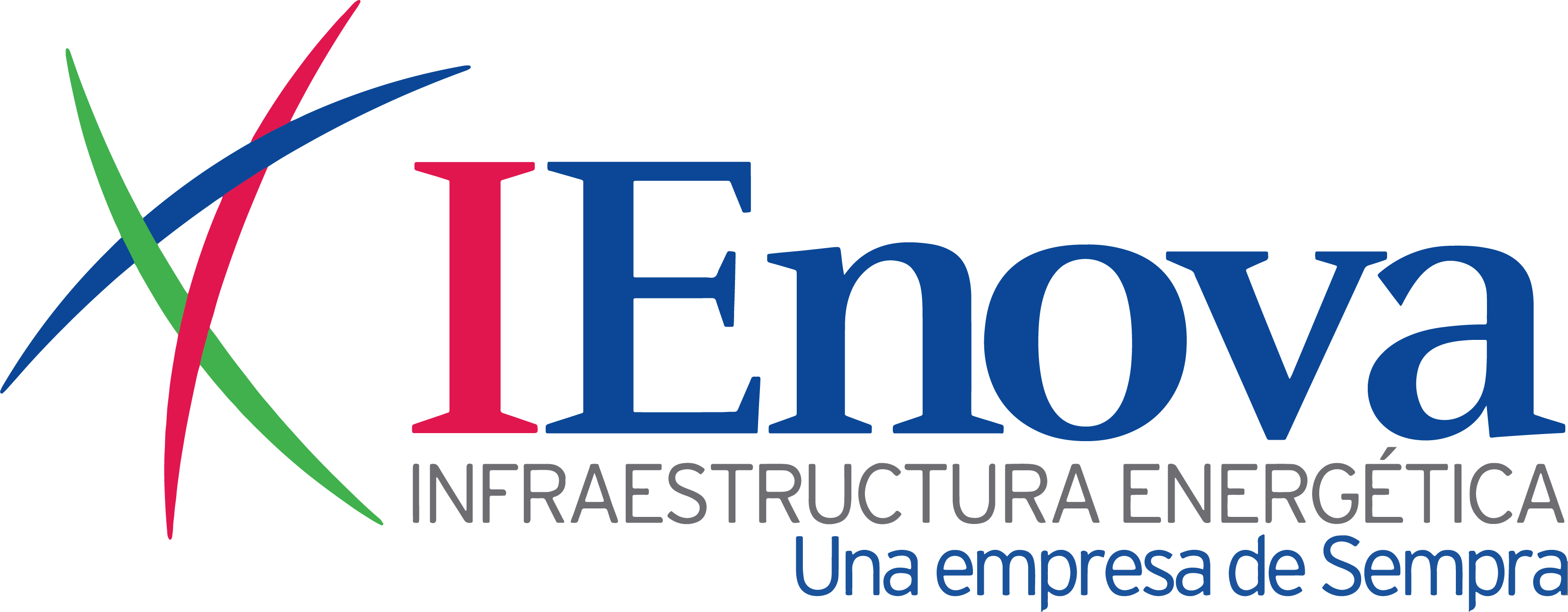 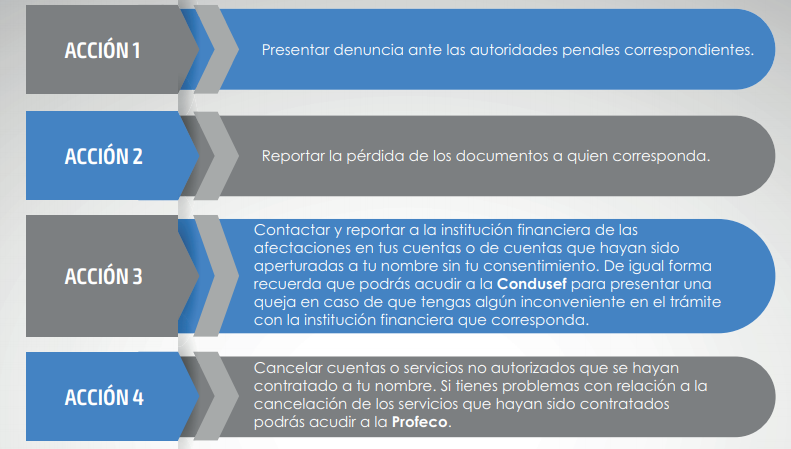 ¿Qué hacer ante el 
robo de identidad?
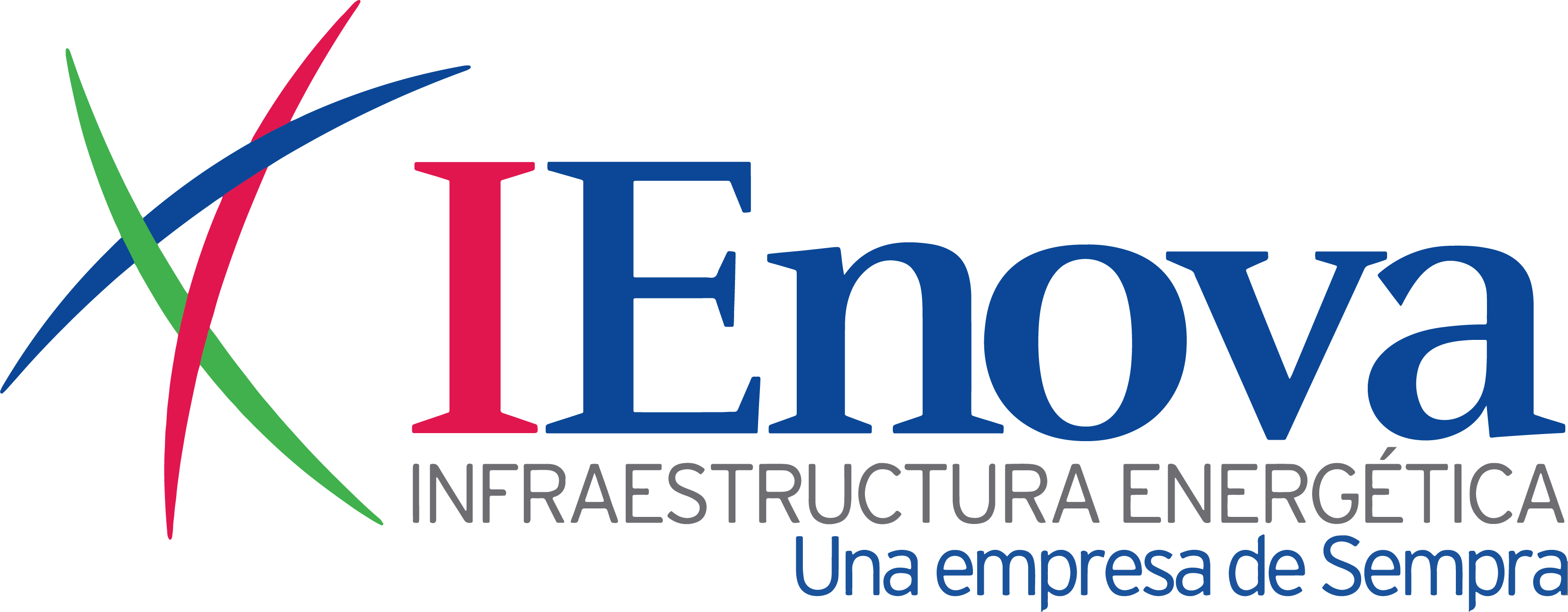 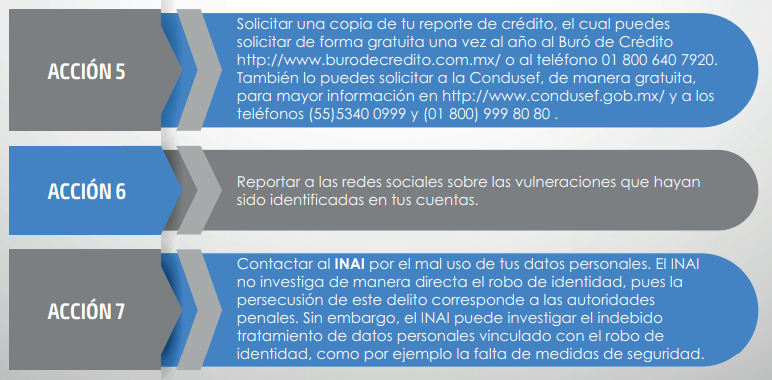 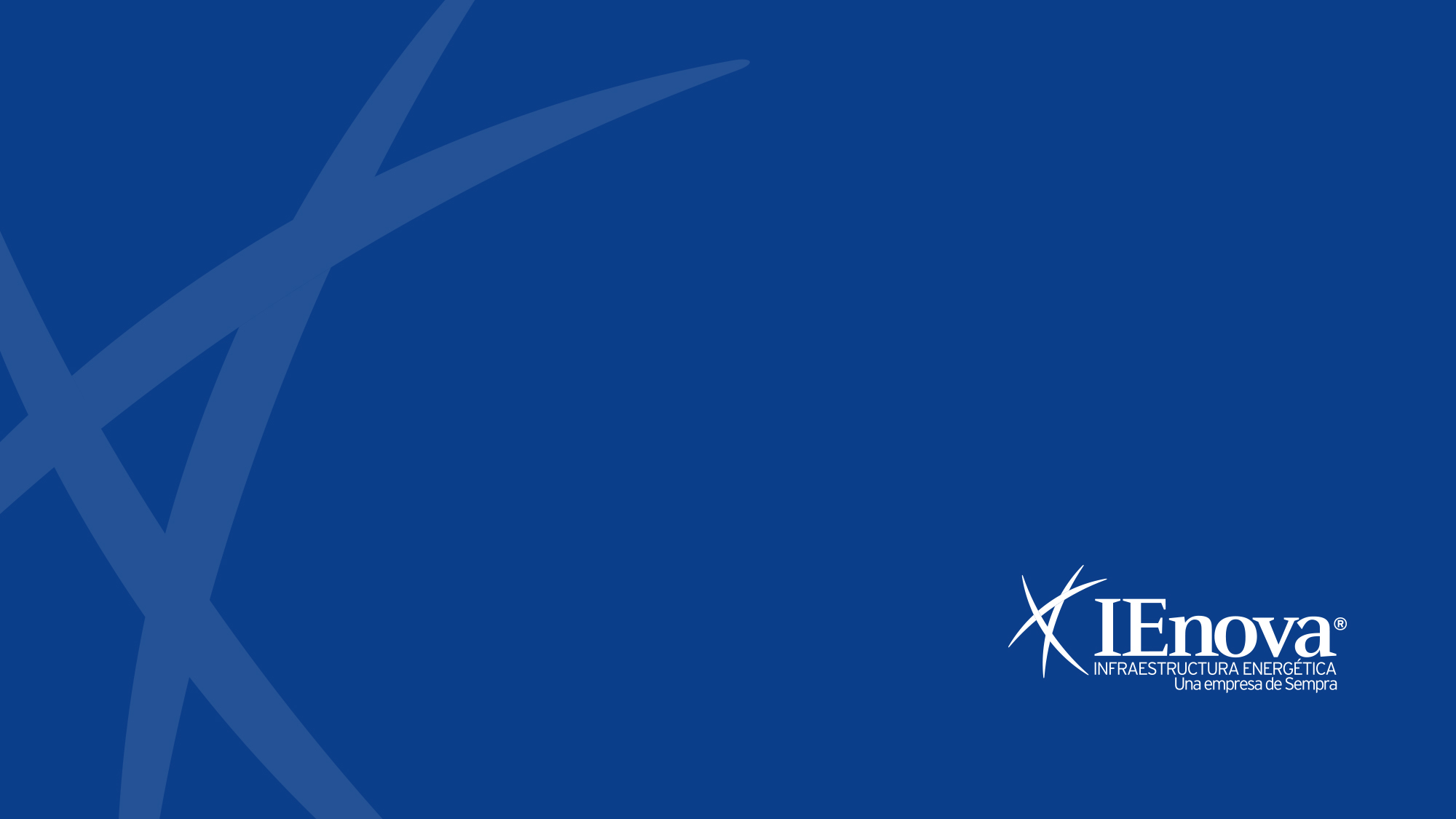 Recomendaciones
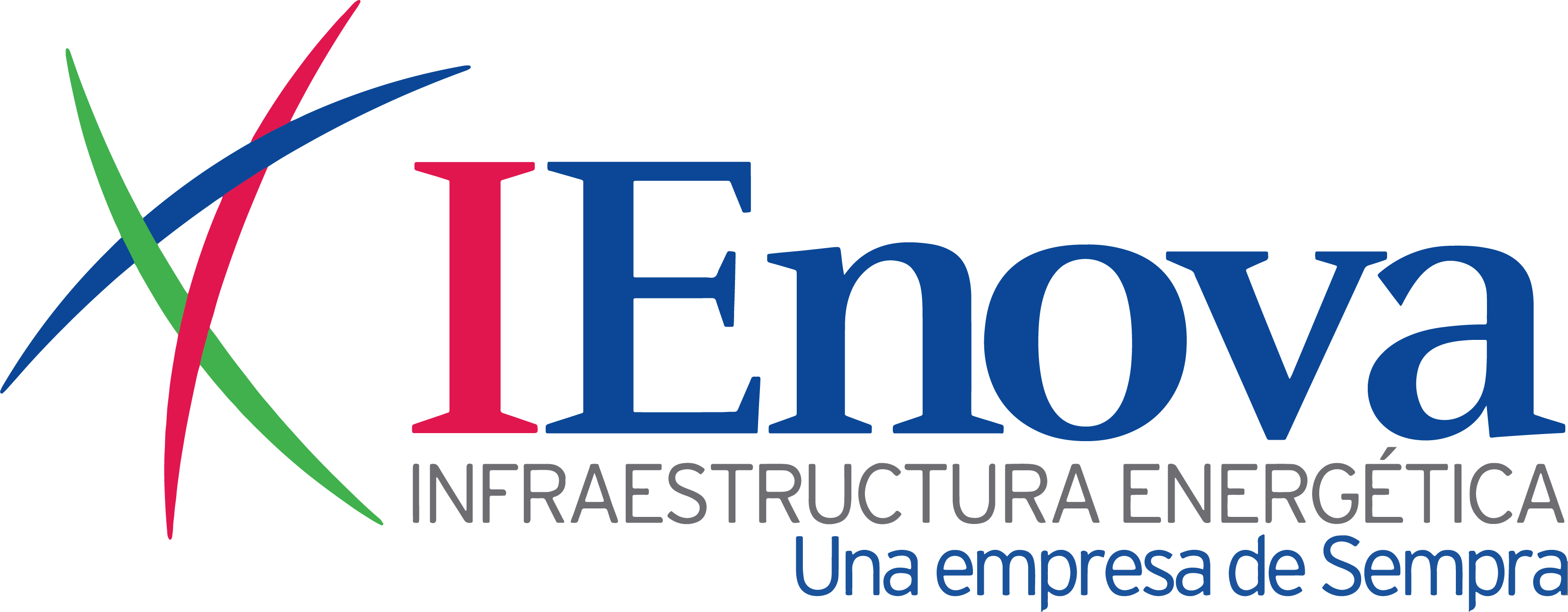 Recomendaciones ante robo de identidad
Evita que tus identificaciones (ej. INE) sean foto copiadas
Limita el número de documentos personales que traes contigo y cuídalos.
Evita dejar tu INE al ingresar a algún edificio u oficina, ofrece otro  tipo de identificación.
Mantén seguros tus documentos personales en casa y cuando viajes.
Destruye tus documentos personales cuando pierdan utilidad.
Piensa antes de publicar o compartir información personal en internet.
Protege tu dispositivos como computadora, smartphone y tablet.
Ten precaución cuando te soliciten información en persona, por internet o teléfono, evita compartir información a desconocidos.
Investiga si recibes tarjetas de crédito, servicios o artículos que no hayas solicitado.
Evita publicar imágenes de tus documentos personales en redes sociales.
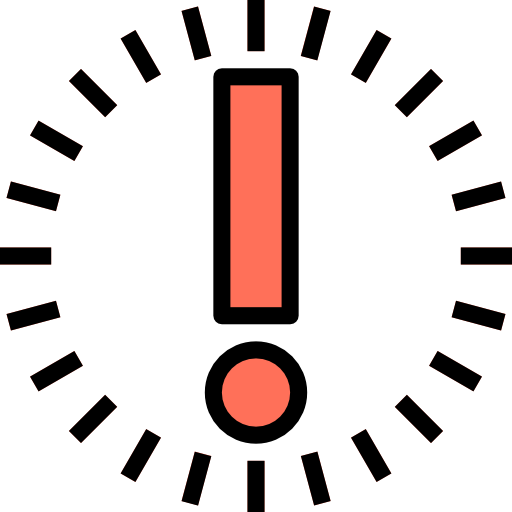 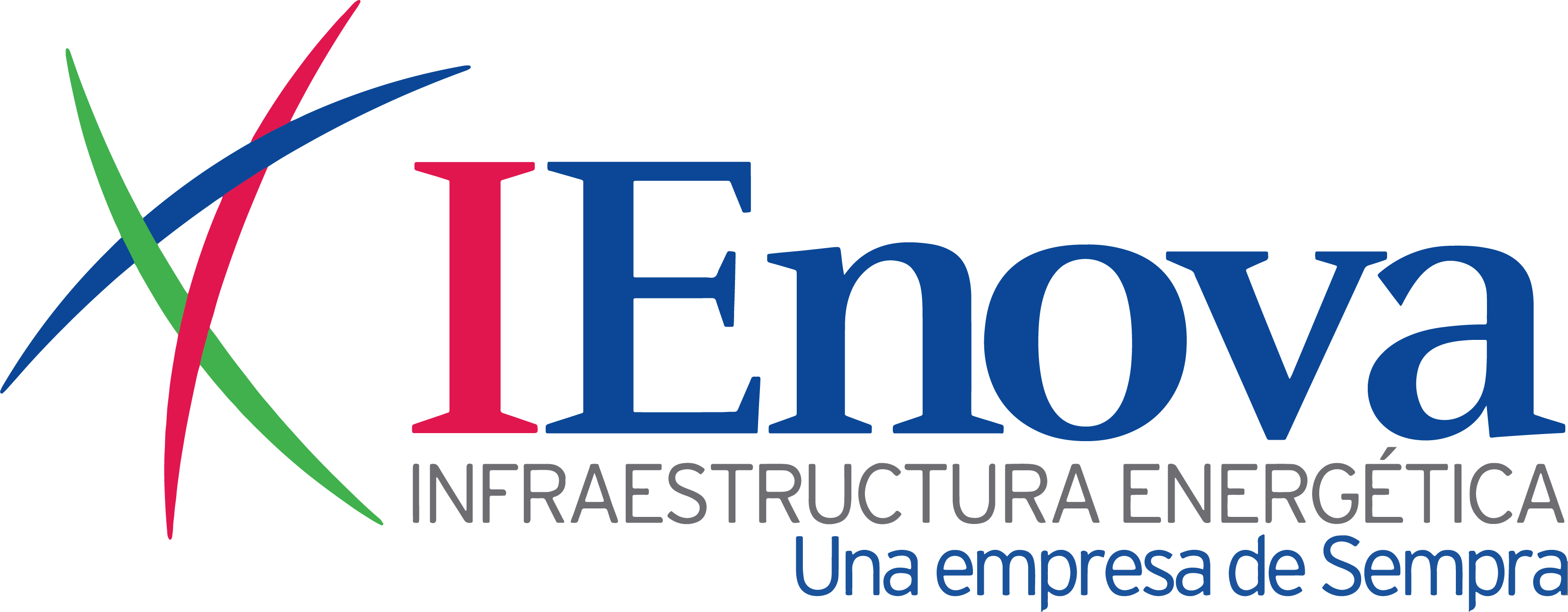 Contacto
Si ves algo, di algo…

Lo que tus nos reportes nos ayudara a mantenerte a ti y al resto de tu equipo protegidos.


Queremos saber de ti!








o a través del Líder de SPP de tu localidad.
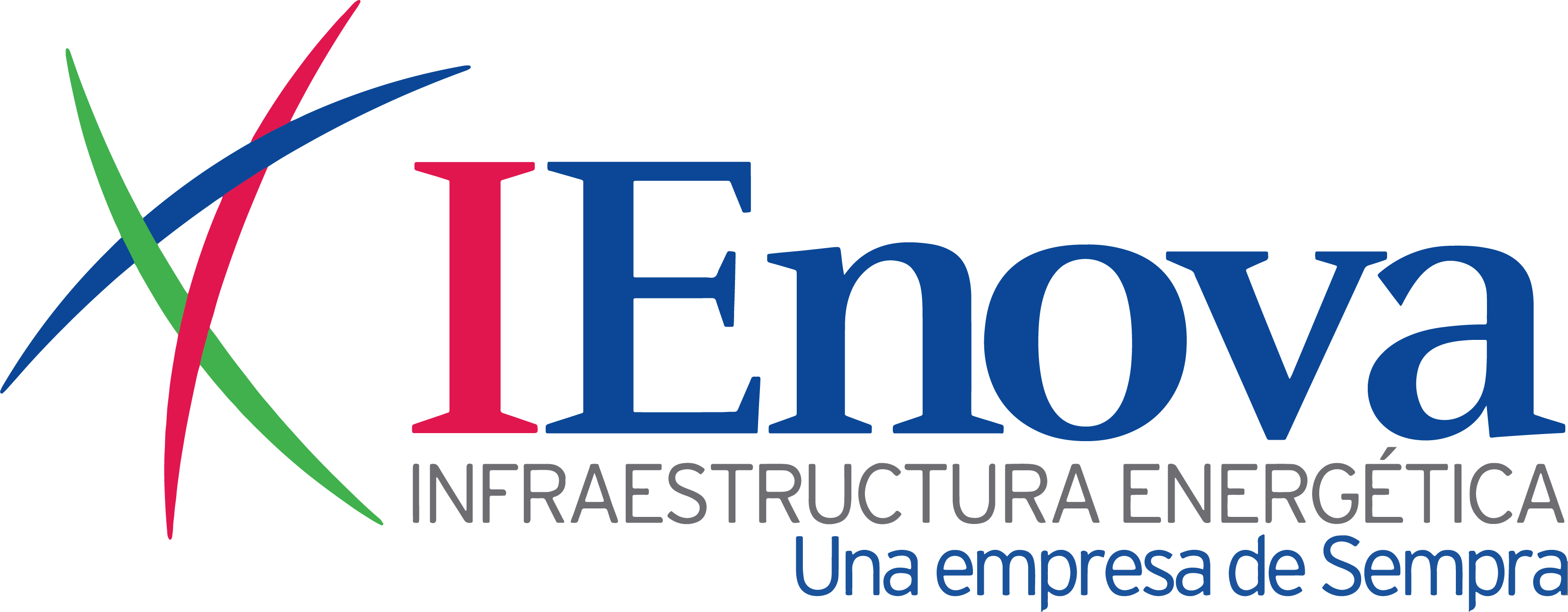 Fuente
INAI - Instituto Nacional de Transparencia, Acceso a la Información y Protección de Datos Personales 
Guía para prevenir el robo de identidad

https://home.inai.org.mx/wp-content/documentos/GuiasTitulares/Gu%C3%ADa_Prevenir_RI.pdf
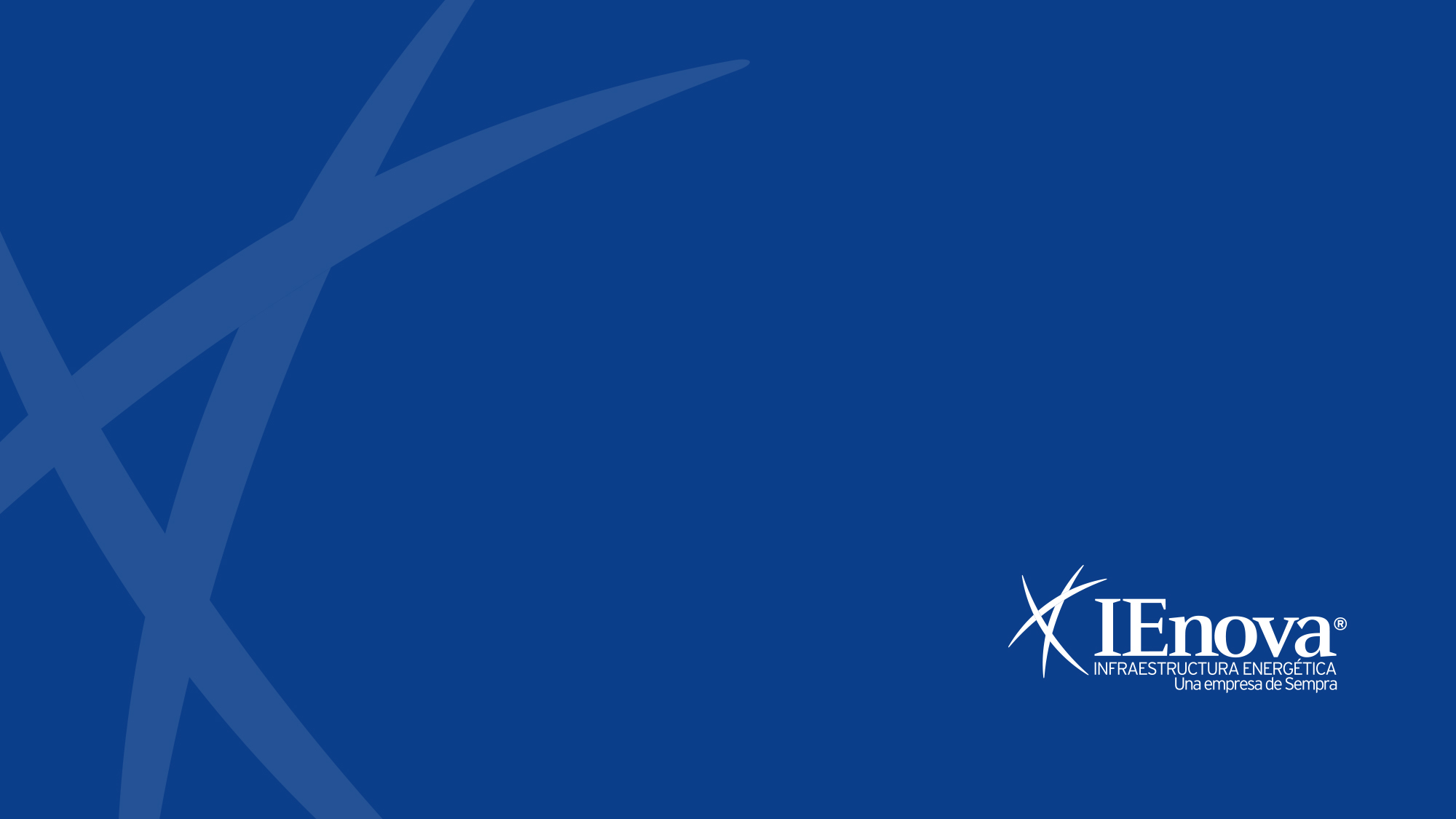